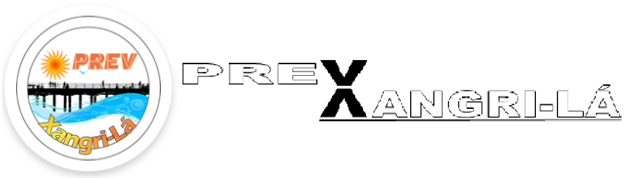 PRESTAÇÃO DE CONTAS 2024
PREV-XANGRI-LÁ
Xangri-Lá, 23 de abril de 2025.
1
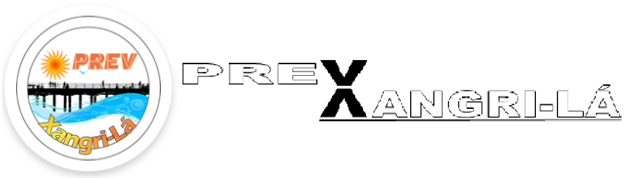 ESTRUTURA ADMINISTRATIVA
Conselho de Administração;
Conselho Fiscal;
Comitê de Investimento;
Diretoria Executiva, com sua estrutura organizacional.
2
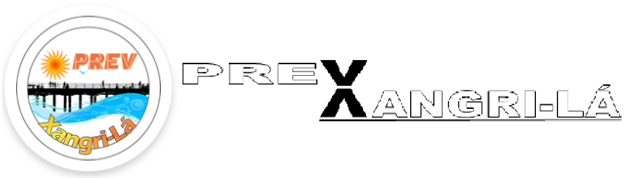 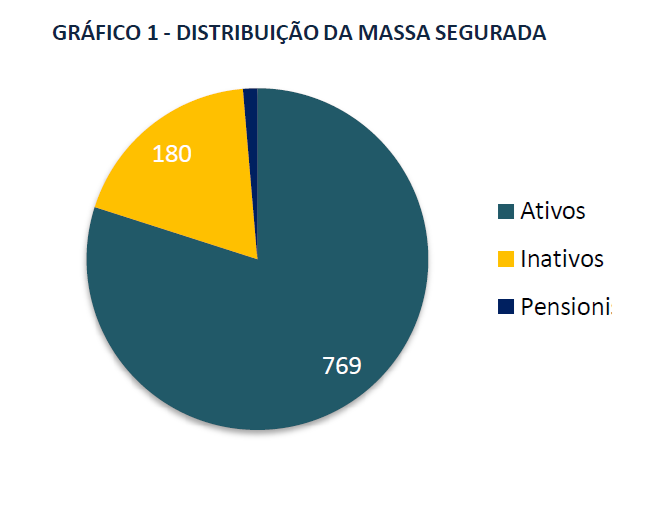 3
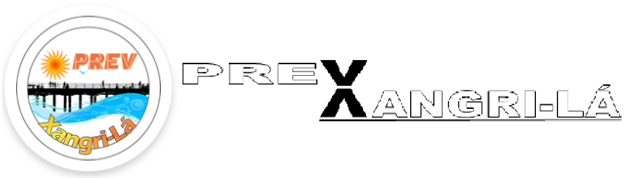 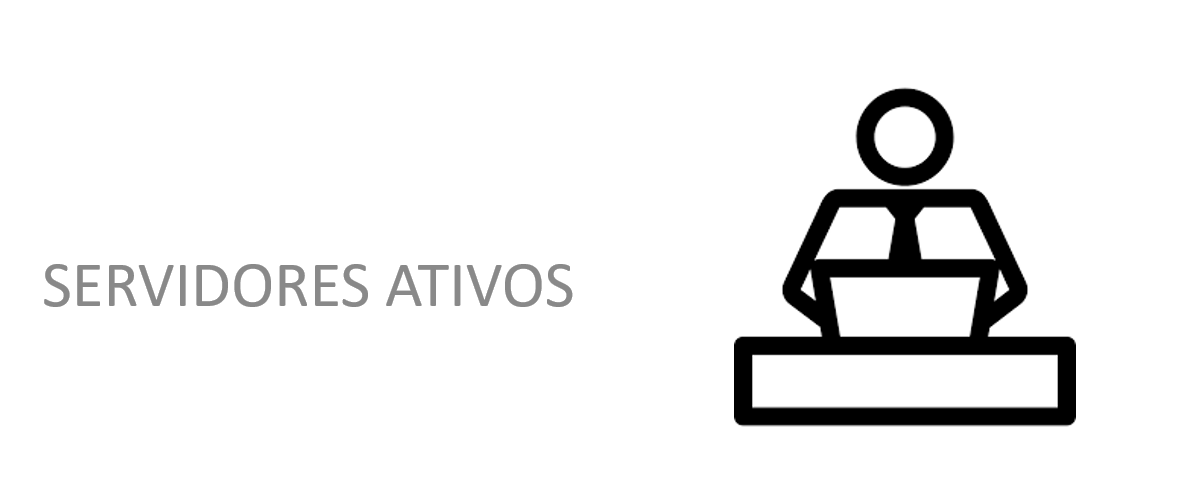 4
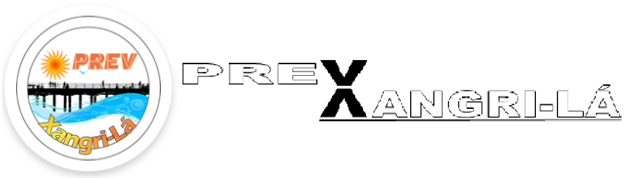 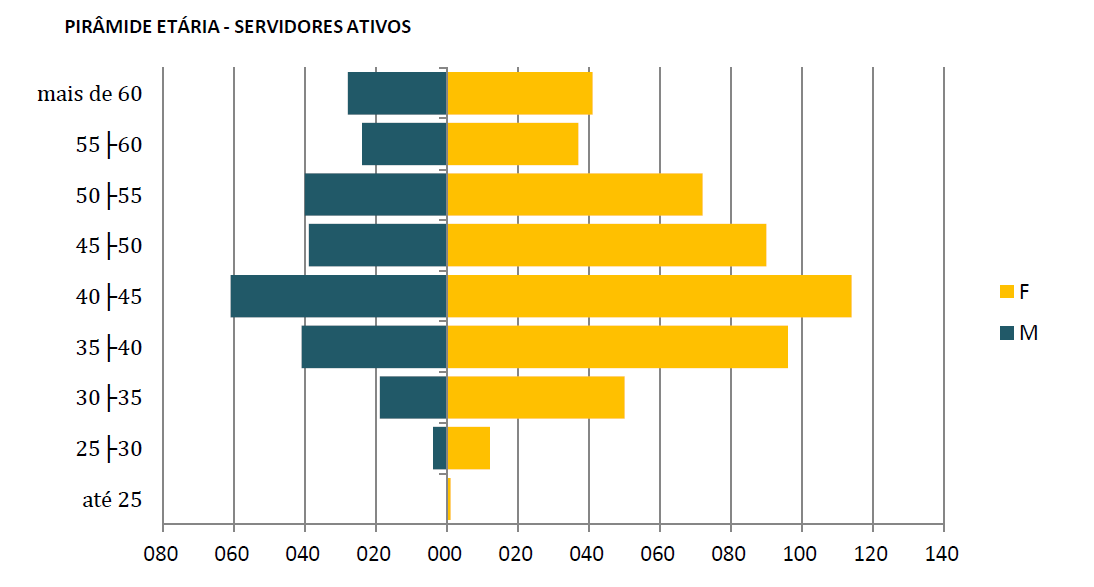 5
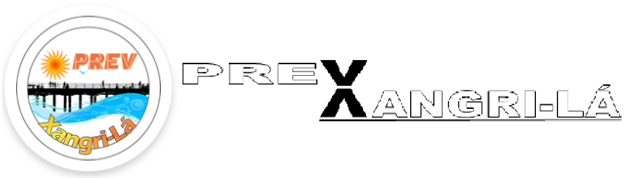 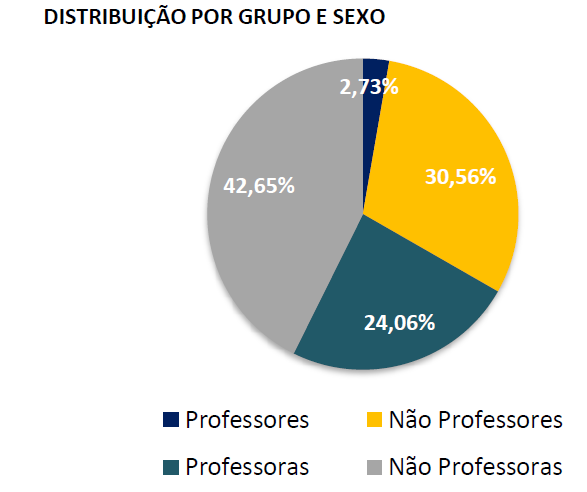 6
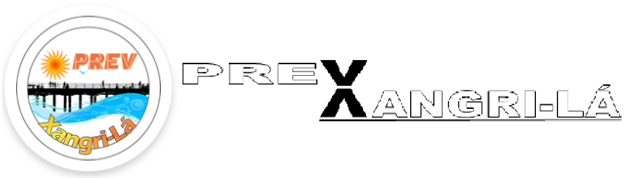 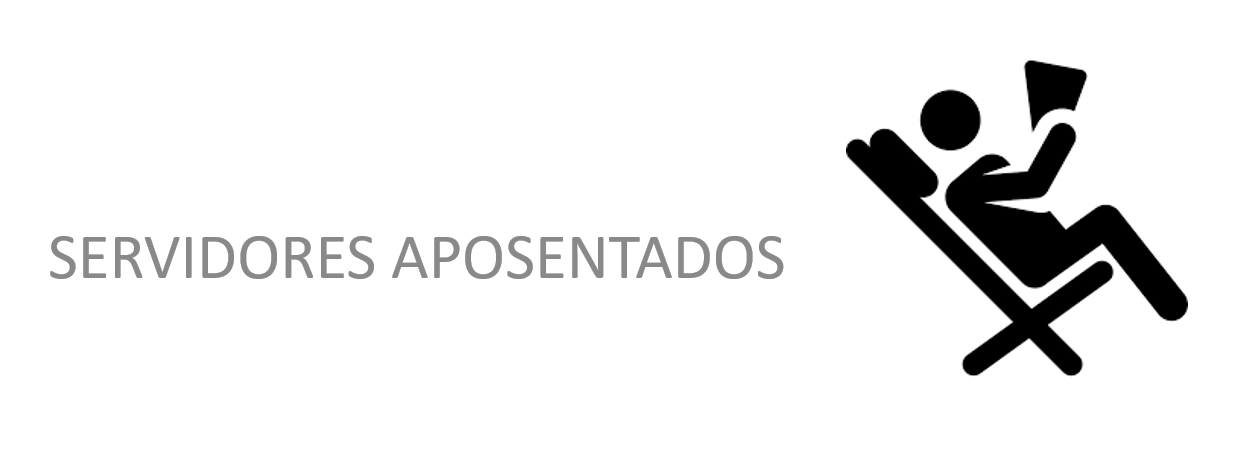 7
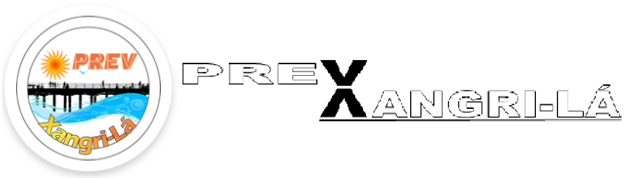 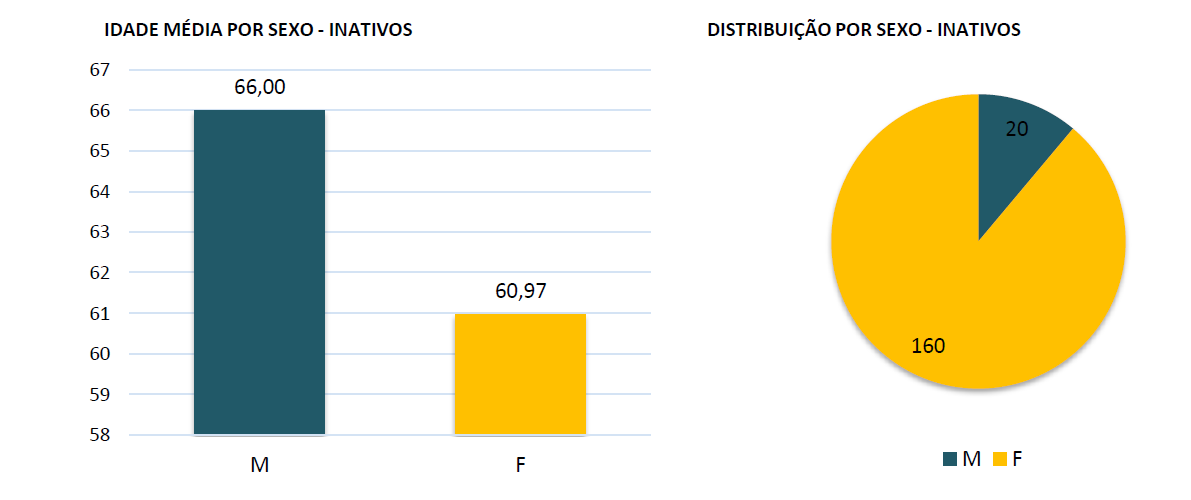 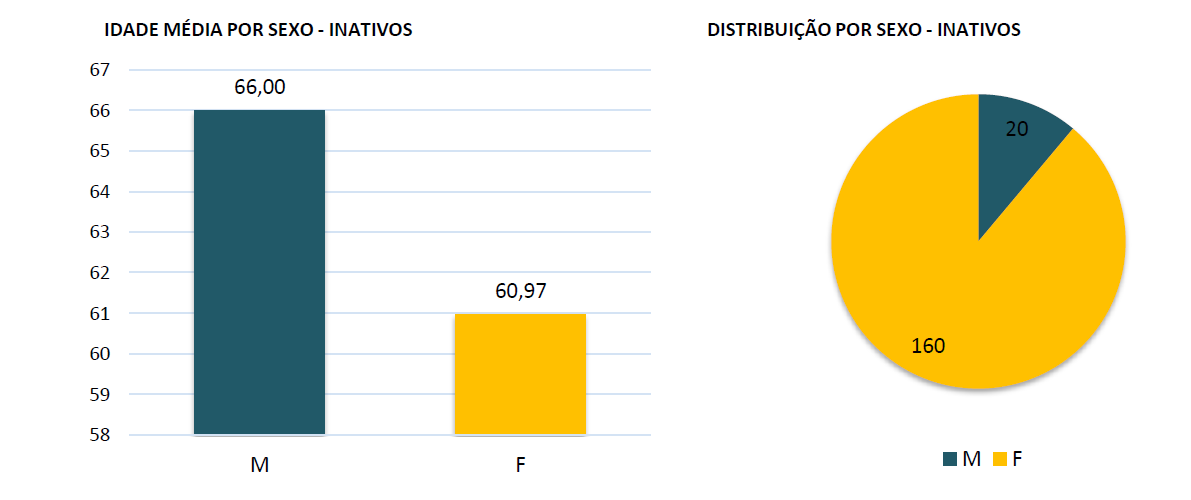 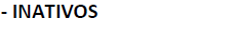 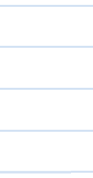 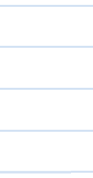 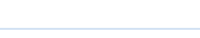 62,8
8
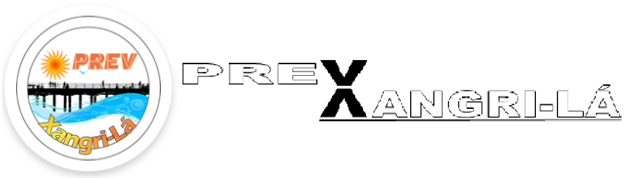 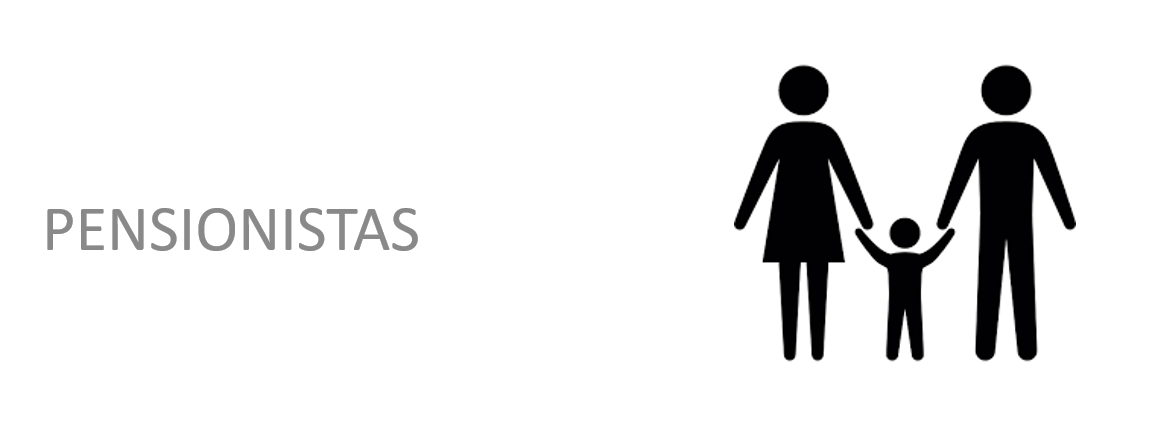 9
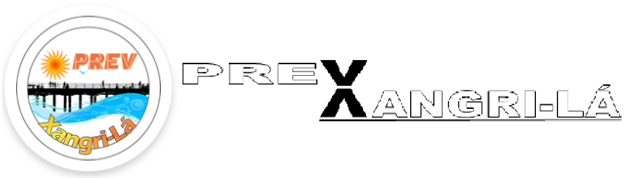 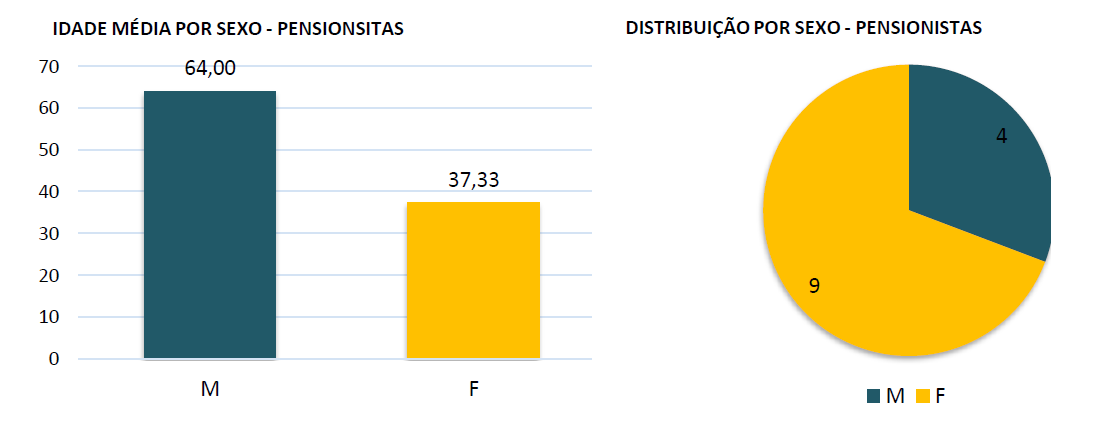 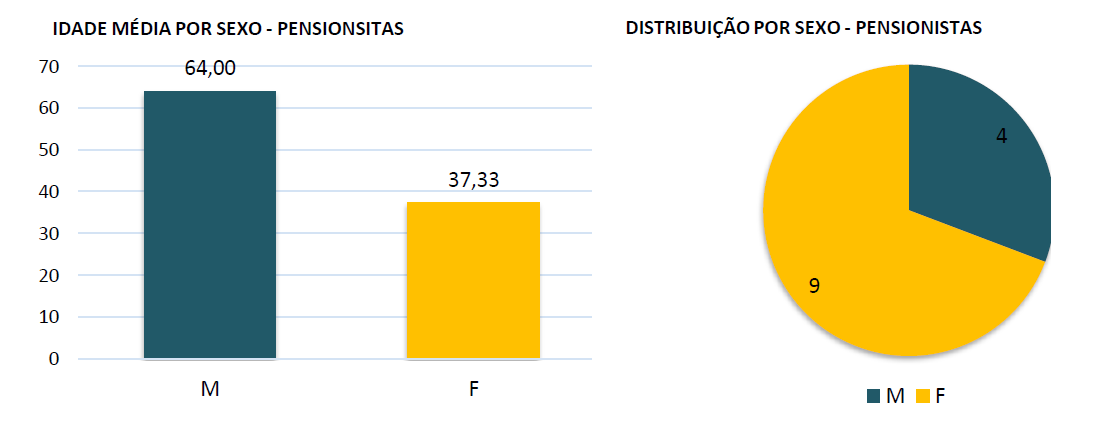 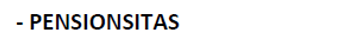 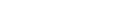 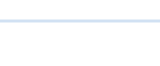 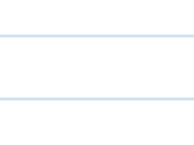 45,7
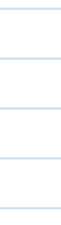 10
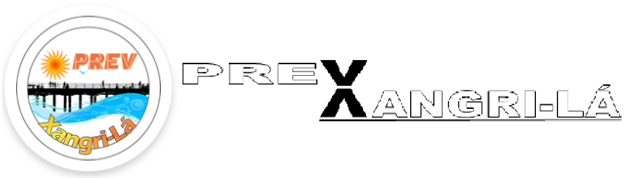 $
PATRIMÔNIO
11
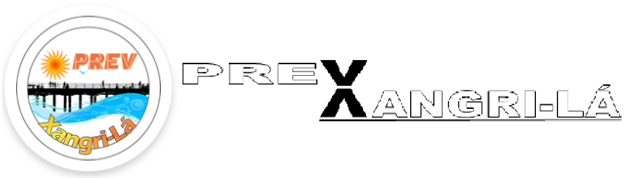 12
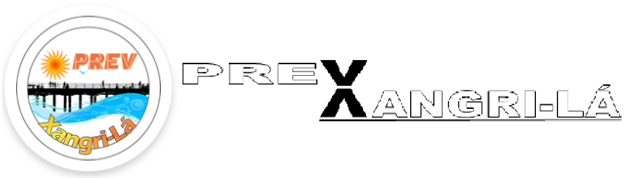 R$ 59.811.780,88
-R$ 14.129.965,24
= R$ 45.681.815,64 (76,38% Capitalizado)
13
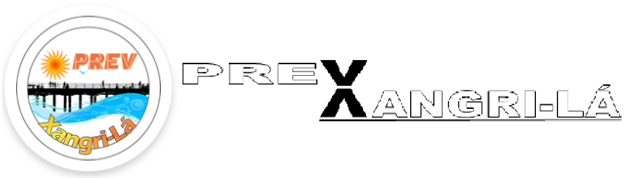 COMPOSIÇÃO DA CARTEIRA DE INVESTIMENTOS POR BENCHEMARKS
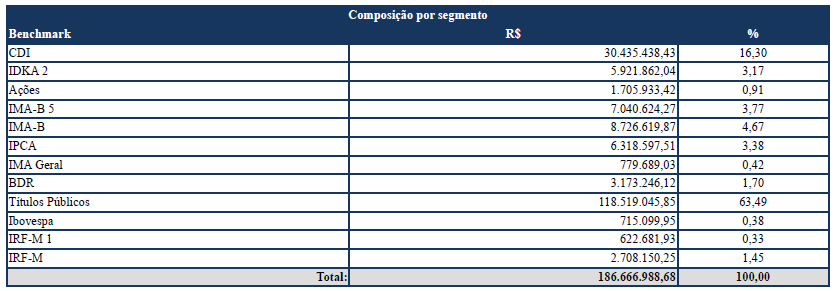 14
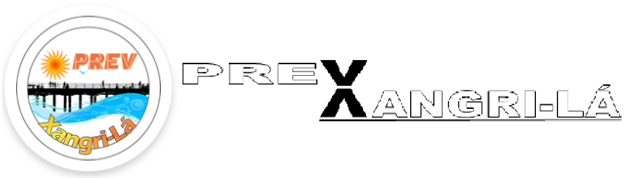 Volume Alocado por Grau de Risco
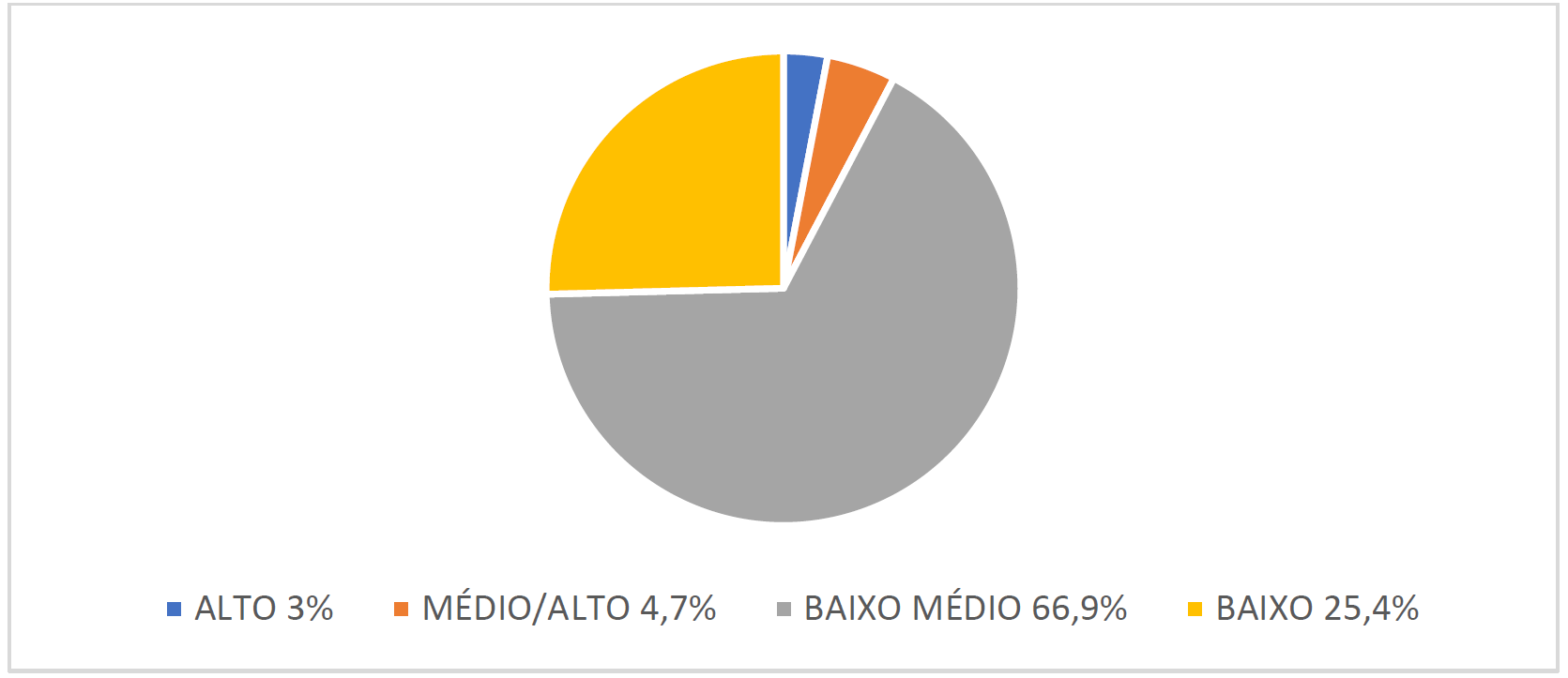 15
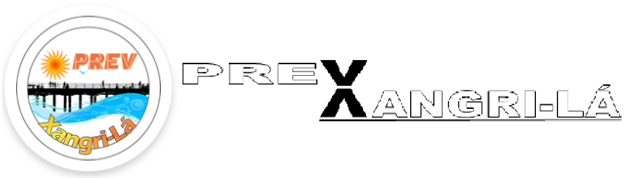 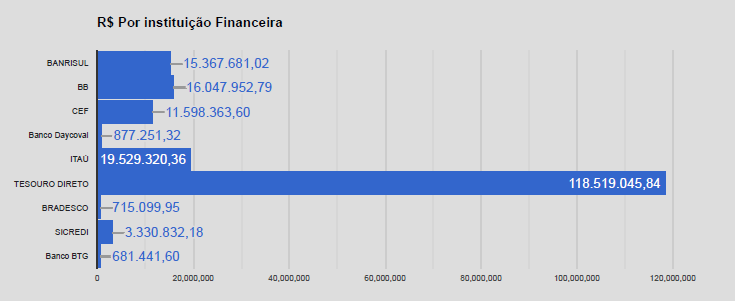 DISTRIBUIÇÃO POR INSTITUIÇÃO FINANCEIRA
16
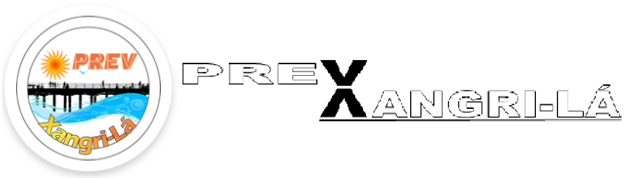 META DA POLÍTICA DE INVESTIMENTO X RENTABILIDADE ACUMULADA
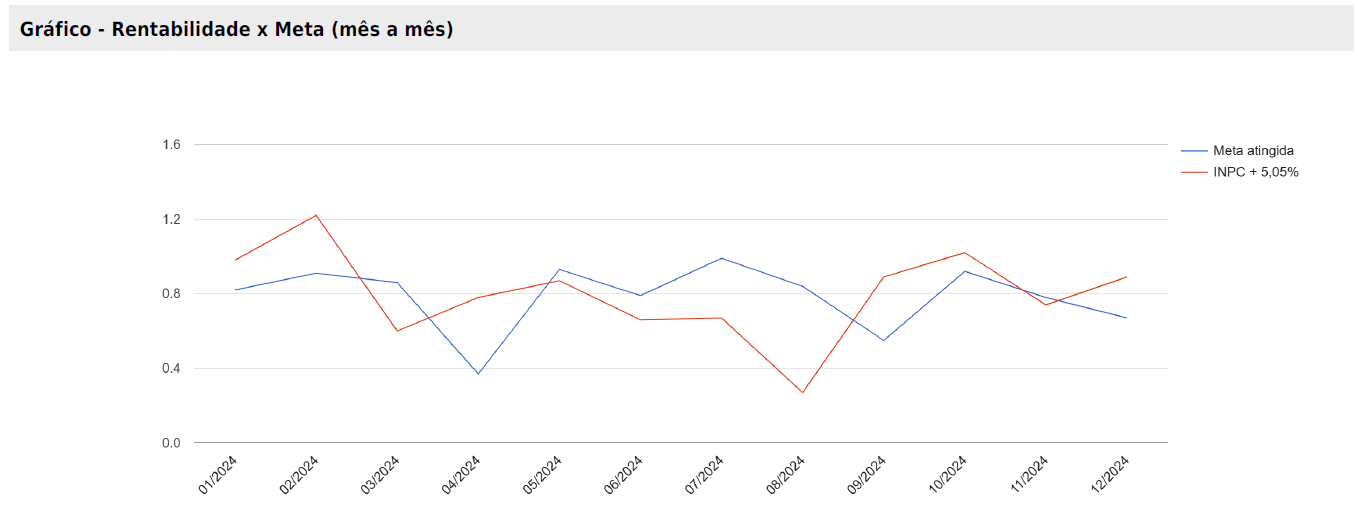 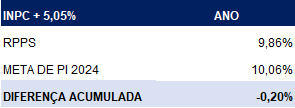 RPPS 9,86% a.a. = R$15.833.817,28
17
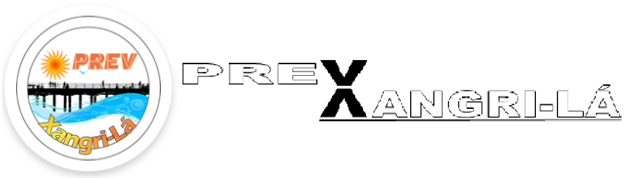 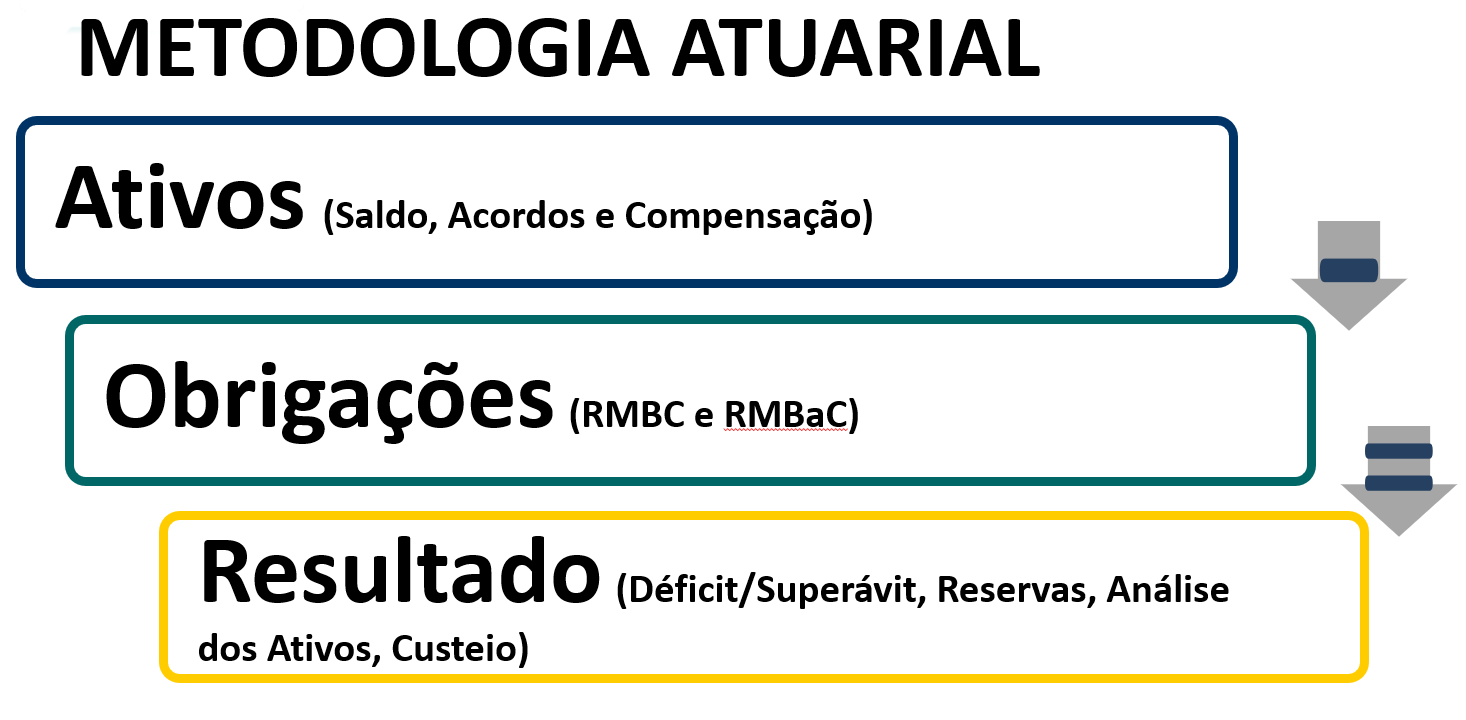 18
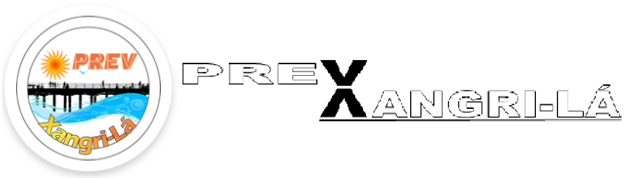 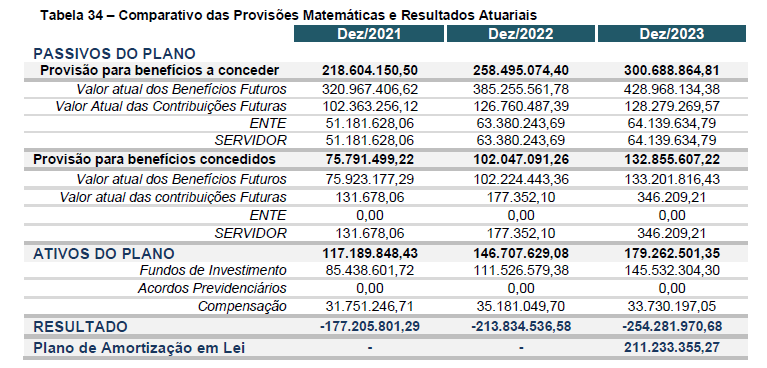 19
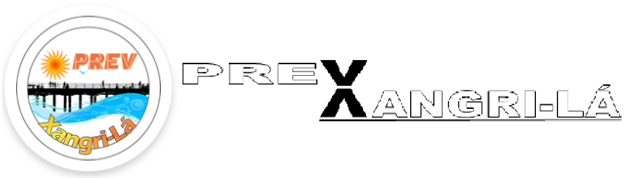 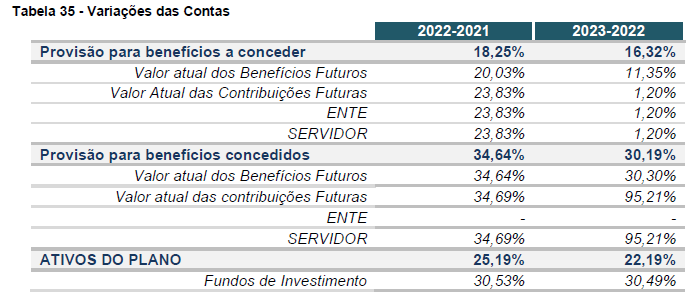 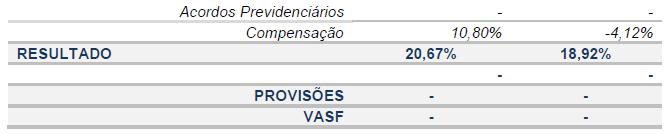 20
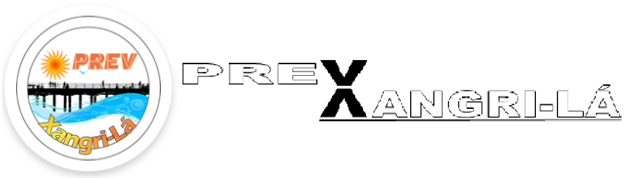 CERTIFICADO DE REGULARIDADE PREVIDENCIÁRIA (CRP)
Documento fornecido pela Subsecretaria dos Regimes Próprios de Previdência Social (SRPPS), do Ministério da Fazenda (MF)
Atesta o cumprimento dos critérios e exigências estabelecidos na Lei nº 9.717, de 27 de novembro de 1998, pelo regime próprio de previdência social de um Estado, do Distrito Federal ou de um Município

	Ou seja, atesta que o Ente Federativo segue normas de boa gestão, de forma a assegurar o pagamento dos benefícios previdenciários aos seus segurados.
21
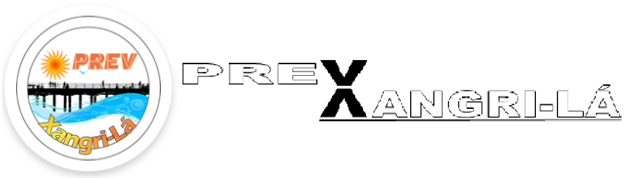 COMO CONSULTAR O CRP
PASSO 01 
https://cadprev.previdencia.gov.br/Cadprev/pages/publico/crp/pesquisarEnteCrp.xhtml
PASSO 02
PASSO 03
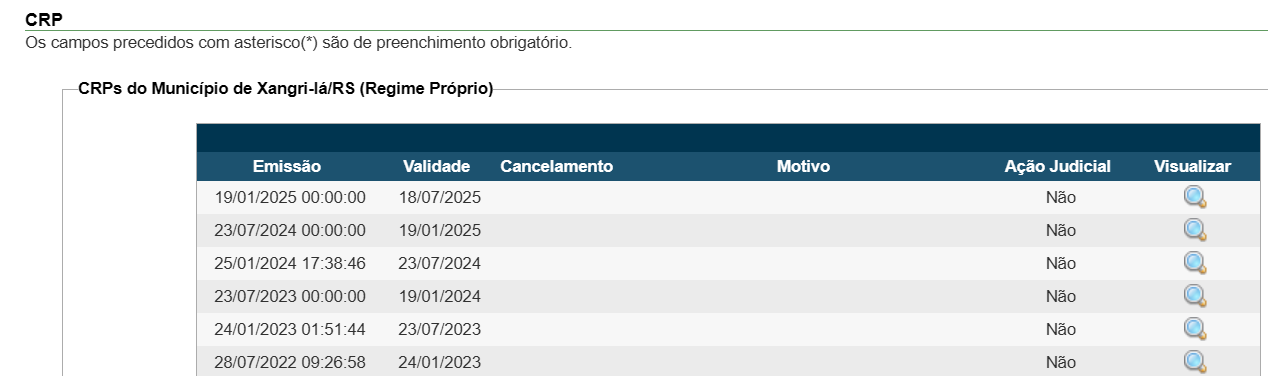 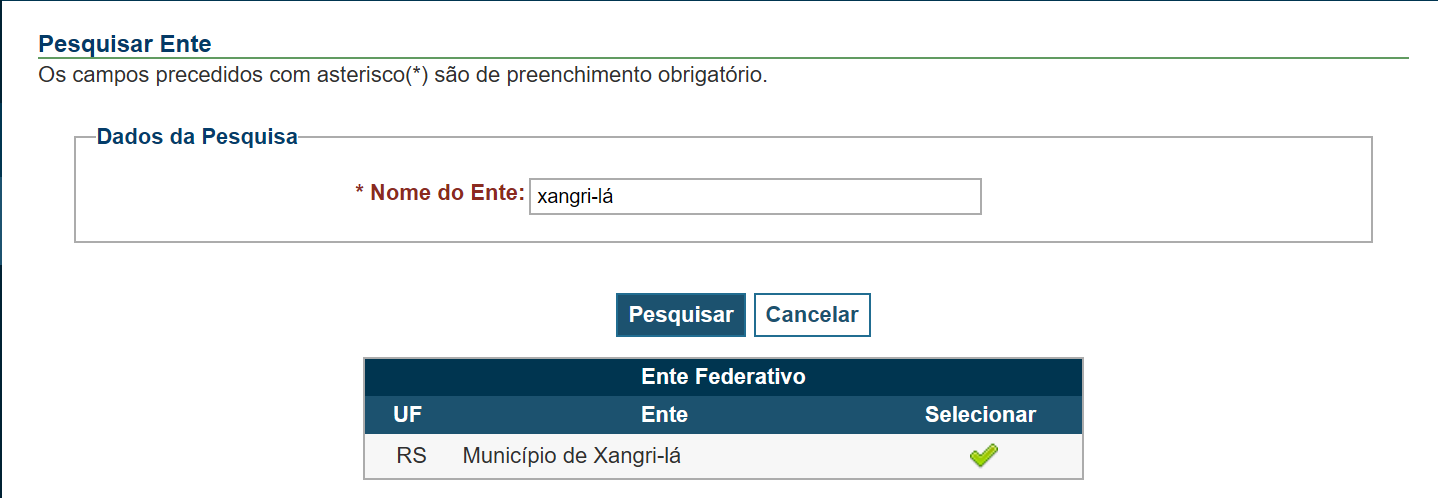 22
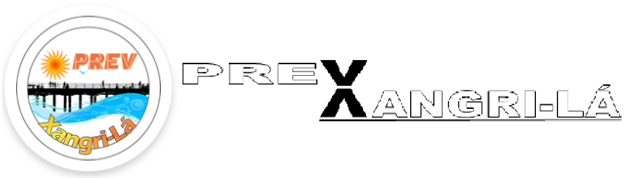 AÇÕES REALIZADA PELO PREV PARA A REDUÇÃO DO DÉFICIT ATUAL
Reforma Previdenciária pela LC 154/2014;
Censo Previdenciário (Processo nº 31023/2022);
23
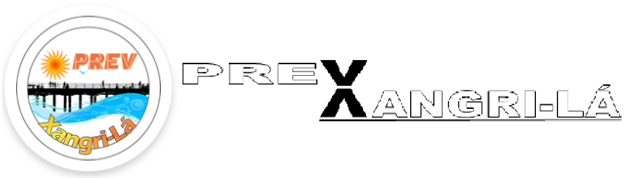 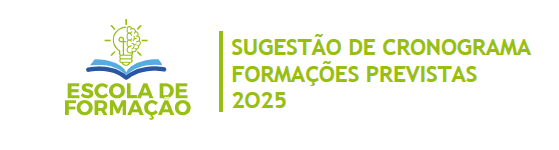 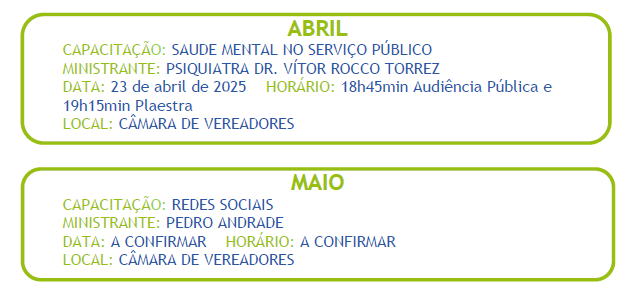 24
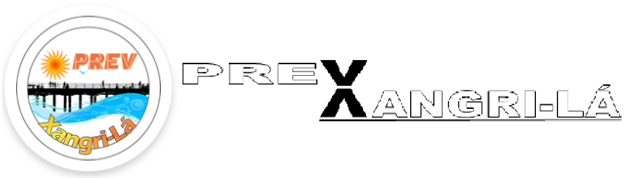 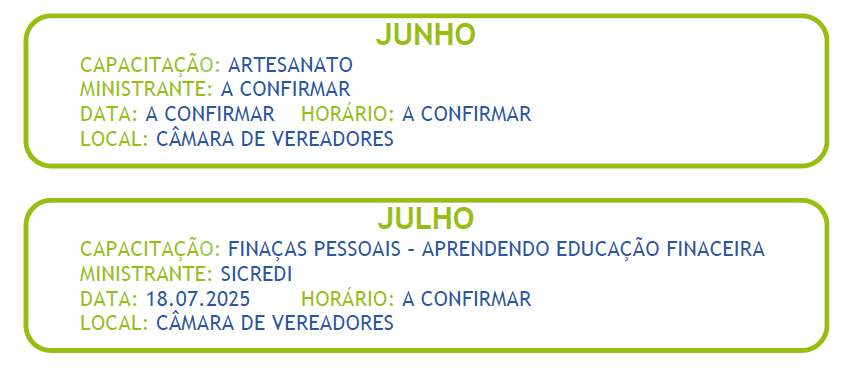 25
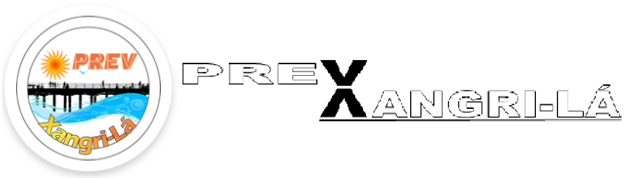 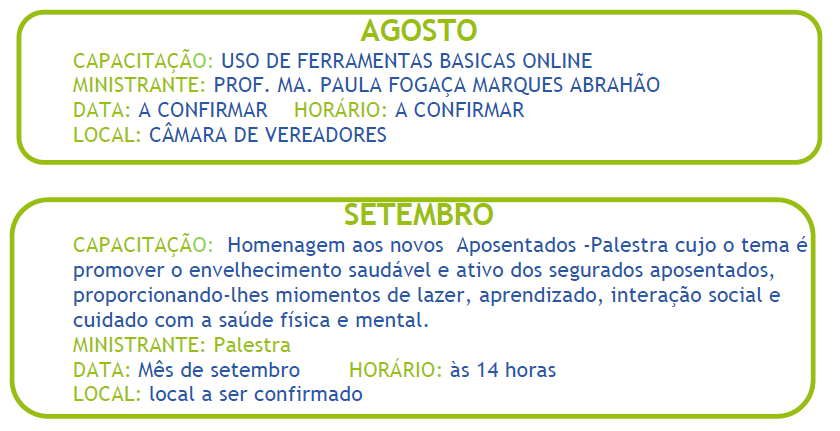 26
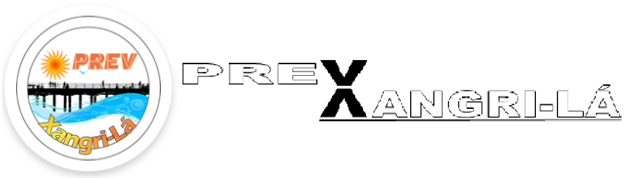 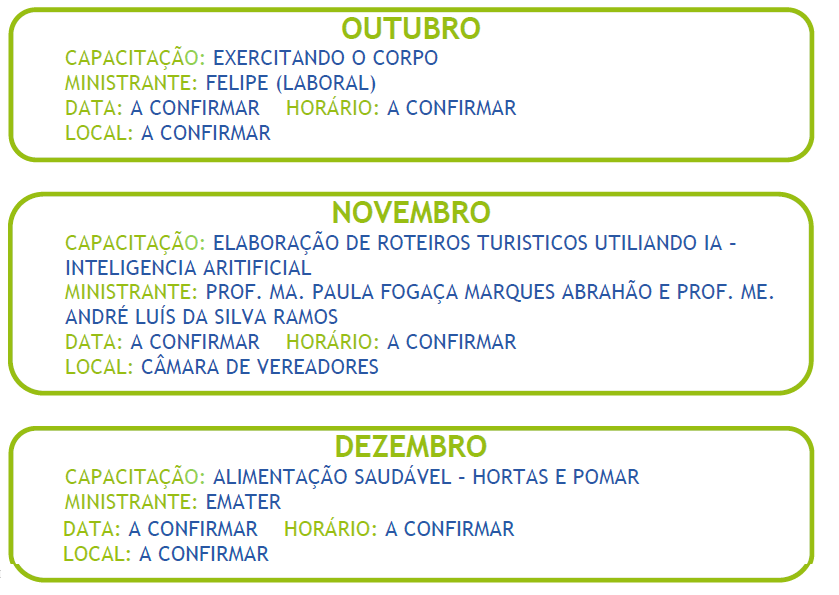 27
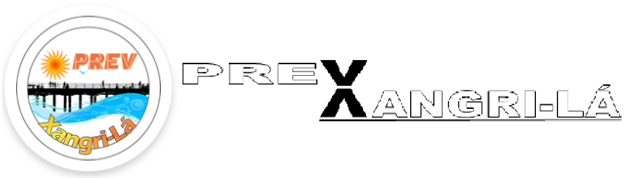 Prev-Xangri-Lá agradece a presença de todos!
28